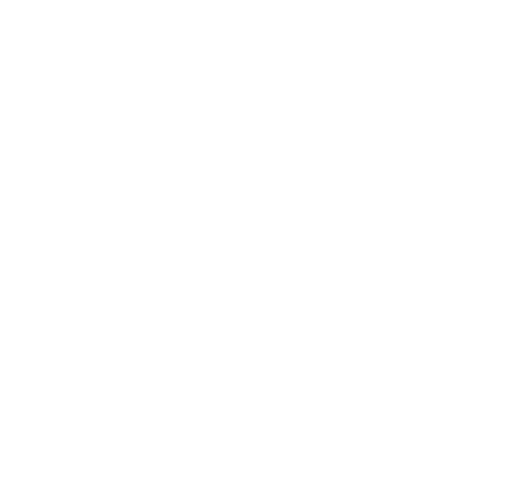 Das Höchste meines Lebens
 
       Liederbuch: „Feiern & Loben“

       Lied Nr. 384, Strophen 1 bis 3
Feiern & Loben, Lied 384, Strophe 1
Das Höchste meines Lebens ist: Dich kennen, Herr!
Das Höchste meines Lebens ist: Dich kennen, Herr!
   Dich kennen mehr und mehr,    dich kennen mehr und mehr.
Das Höchste meines Lebens ist: Dich kennen, Herr!
Feiern & Loben, Lied 384, Strophe 2
Das Höchste meines Lebens ist: Dich lieben, Herr!
Das Höchste meines Lebens ist: Dich lieben, Herr!
   Dich lieben mehr und mehr,   dich lieben mehr und mehr.
Das Höchste meines Lebens ist: Dich lieben, Herr!
Feiern & Loben, Lied 384, Strophe 3
Das Höchste meines Lebens ist: Dir dienen, Herr!
Das Höchste meines Lebens ist: Dir dienen, Herr!
   Dir dienen mehr und mehr,   dir dienen mehr und mehr.
Das Höchste meines Lebens ist: Dir dienen, Herr!
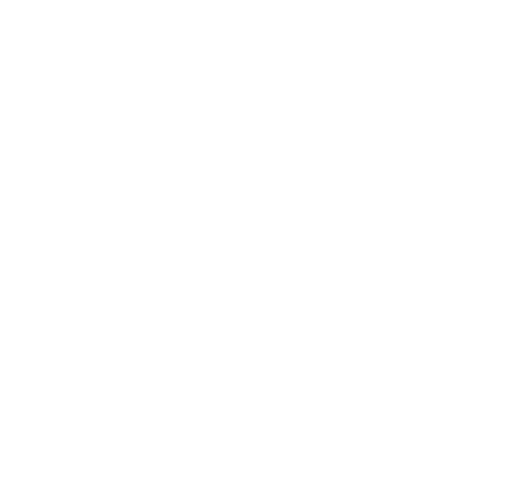